Elzette Rousseau – Desmond Tutu Health Foundation
Delivering on the Promise: Defining optimal implementation strategies and service delivery packages for the Dual Prevention Pill
Potential early implementation platforms for the DPP in East and Southern Africa
Mapping potential DPP implementation approaches
Rapid landscaping analysis to inform an initial implementation agenda for the DPP and potential implementing partners in Kenya, South Africa, Zambia, Zimbabwe, and Uganda.
A total of 71 people were included in the KIIs
The majority of key informants were involved in the introduction of newer PrEP products (DVR and Cab-LA)
This analysis aimed to explore:
Mapping of potential barriers and facilitators towards country-level introduction and scale-up. 
Highlighting the key research gaps, questions, and hypotheses regarding DPP introduction, potential users, and delivery channels in these five ESA countries.
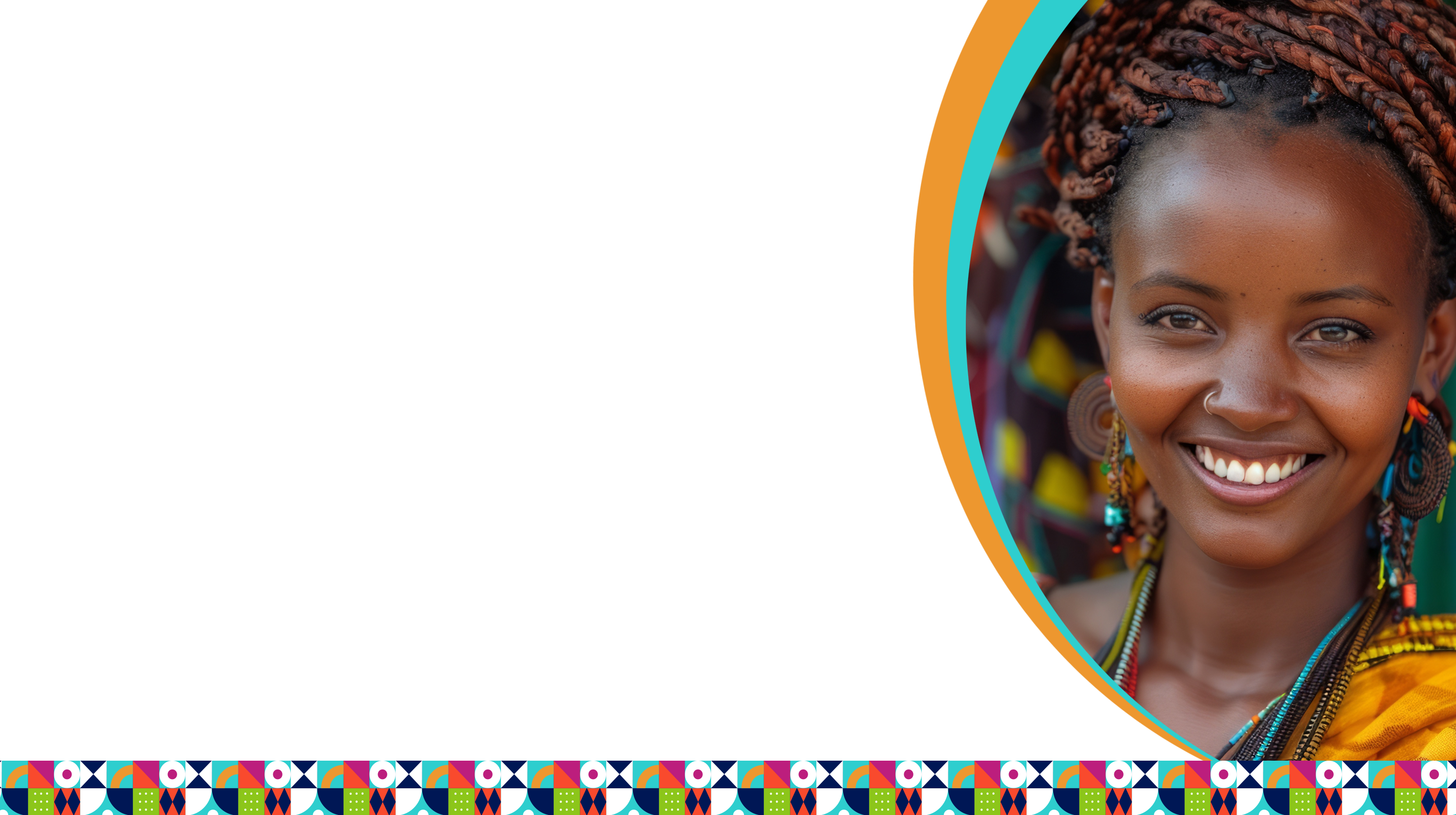 The DPP could be an important additional prevention choice for women in SSA
Suitable for women of childbearing age (special focus on 18-25-year-olds) and/or those with sex partners in different locations and interested in short term protection
AGYW with higher concerns of unintended pregnancy vs HIV prevention – may increase interest and better adherence to DPP
DPP may reduce HIV-related stigma and social harm (IPV) with male partners more receptive of women’s contraceptive use than PrEP use
DPP may reduce number of visits  and/or time AGYW spend in public facilities by integrating SRH delivery at facility level
Country-level introduction and scale-up considerations
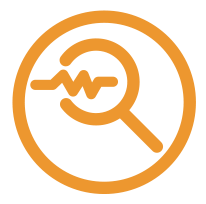 DPP will most likely be layered on existing supply chain systems as an additional prevention option (HIV sector)
DPP is very suitable for simplified, differentiated delivery:
Recommend pharmacy council partners join TWG engagements with MoH
Some current regulatory constraints in pharmacy delivery
Some countries in process of validating HIV self-testing
Most countries will need to consider M&E reporting integration (HIV & SRH) and expansion/collaboration between HIV, PrEP, SRH TWGs in countries are recommended for integrated guideline development
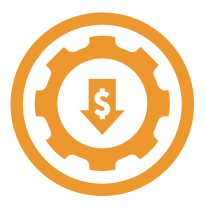 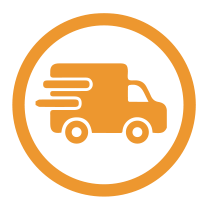 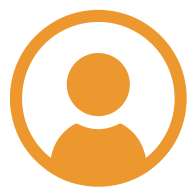 Healthcare system and provider considerations
DPP creates opportunities for integrated SRH services, health messaging, task-shifting (pharmacists, community-based peer models)
Need for shortening counseling and processes related to HIV prevention uptake and refill visits to prevent additional workload in SRH spaces
Pharmacists will not do comprehensive counseling but rather need a few key messages to share with clients
DPP holds opportunities for de-medicalizing PrEP and multi-month dispensing in line with oral contraception use
All 5 countries have well-established PrEP programs and multiple potential implementing partners.
South Africa: May offer DPP to younger population with age of consent for HIV testing, contraception, etc. at 12 years, however COC use not very high in the country.
Kenya: Young women prefer delivery in pharmacy settings. HCP hesitant to provide contraception to women <18 especially in rural settings.
Zimbabwe: There might be higher demand for DPP (contraception) than oral PrEP. Currently COC widely distributed in pharmacies and community depots (homes and youth centres).
Zambia: MoH support innovation in HIV prevention. COC and PrEP offered from 16 years, with higher interest and better use of COC.
Uganda: Target population for HIV and pregnancy prevention start at 18 years. Recommendation for wider demand generation. HIVST research for client-led initiation and monitoring underway.
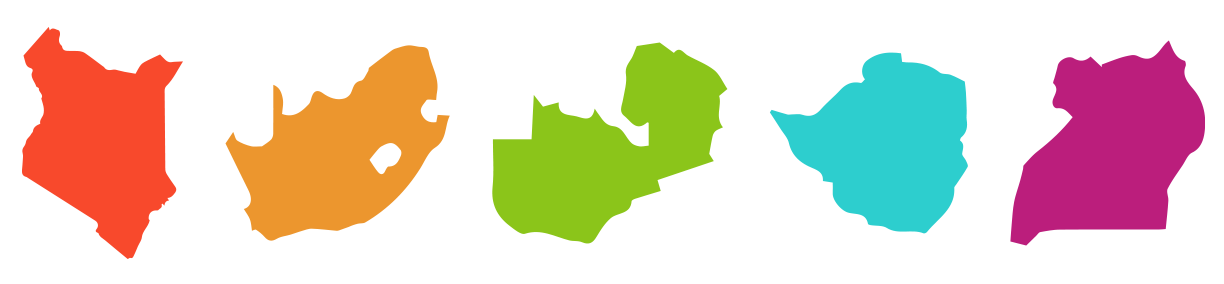 Mapping initial DPP delivery platforms in ESA
ACKNOWLEDGEMENTS
MoH members from Zambia, Zimbabwe, Uganda, South Africa, Kenya who contributed to the key informant engagements.
Programmatic and Implementing partners in countries: 
LVCT Health, Jhpiego, CHAI, KEMRI, Jomo Kenyatta University, AHRI, Ezintsha, Desmond Tutu Health Foundation, HSRC, WRHI, NACOSA, University of Zimbabwe, Pangaea Zimbabwe, CeSHHAR, PS Zimbabwe, FHI360, CATALYST, PPAZ, CIDRZ, PSI Uganda, DKT
DPP Consortium and Advisory Board
DPP Civil Society Advisory Group
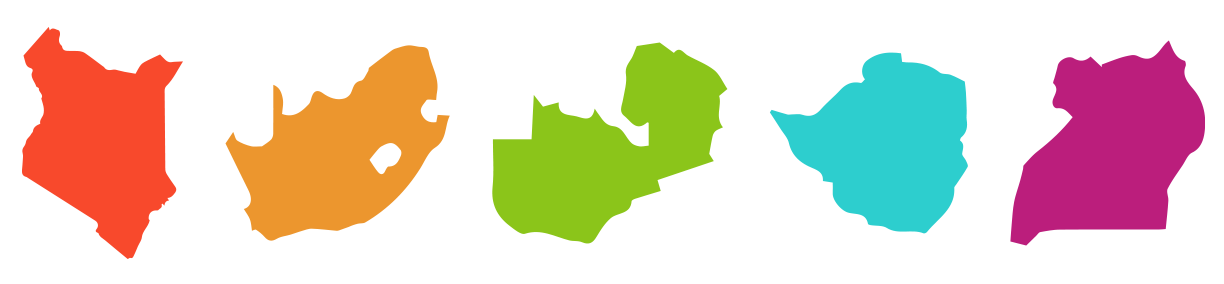